Finance Solver
Use Mathematica
2018 NHT Exam 2 Q9b
Andrew will also join Roslyn and Richard on the holiday.
Andrew borrowed $10000 to pay for the holiday and for other expenses.
Interest on this loan will be charged at the rate of 12.9% per annum, compounding monthly.
Immediately after the interest has been calculated and charged each month, Andrew will make a repayment.
b.	 For the next three years of this loan, Andrew will make equal monthly repayments.
After these three years, the balance of Andrew’s loan will be $3776.15
What amount, in dollars, will Andrew repay each month during these three years?

Prin=10000, r=12.9, n=12, t=3, payt=?, Future Value=3776.15






Payt=250
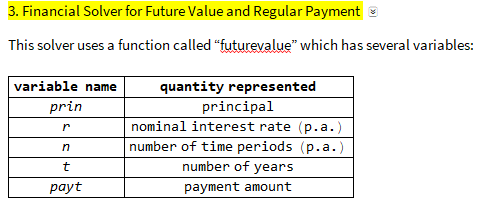 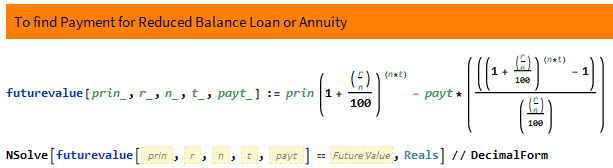 2016 Exam 1 Q24
Mai invests in an annuity that earns interest at the rate of 5.2% per annum compounding monthly.
Monthly payments are received from the annuity.
The balance of the annuity will be $130784.93 after five years.
The balance of the annuity will be $66992.27 after 10 years.
The monthly payment that Mai receives from the annuity is closest to
A.	 $1270
B.	 $1400
C.	 $1500
D.	 $2480
E.	 $3460
Prin=130784.93, r=5.2, n=12, t=5, payt=?, Future Value=66992.27
Payt=1500
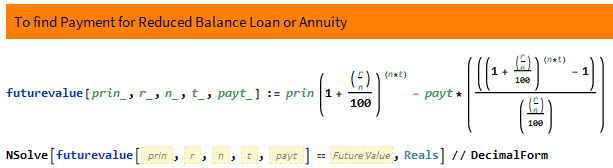 2019 Exam 2 Q9a
Phil would like to purchase a block of land.
He will borrow $350 000 to make this purchase.
Interest on this loan will be charged at the rate of 4.9% per annum, compounding fortnightly.
After three years of equal fortnightly repayments, the balance of Phil’s loan will be $262332.33
a.	 What is the value of each fortnightly repayment Phil will make?
	 Round your answer to the nearest cent.
Prin=350000, r=4.9, n=26, t=3, payt=?, Future Value=262332.33
Payt= 1704.03
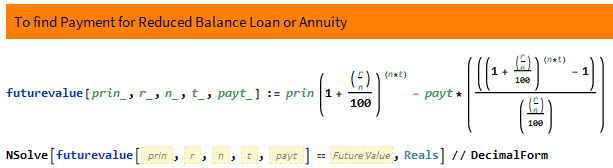 2019 Exam 2 Q9b
Phil would like to purchase a block of land.
He will borrow $350 000 to make this purchase.
Interest on this loan will be charged at the rate of 4.9% per annum, compounding fortnightly.
After three years of equal fortnightly repayments, the balance of Phil’s loan will be $262332.33
b.	 What is the total interest Phil will have paid after three years?
	 Round your answer to the nearest cent.

Payment over 3 years =1704.03*26*3= 132 914.34
Principal deduction= 350000 – 262332.33 = 87667.67
Total interest paid = 132 914.34 –87667.67= 45 246.67
2019 Exam 1 Q23
2018 NHT Exam 2 Q9c
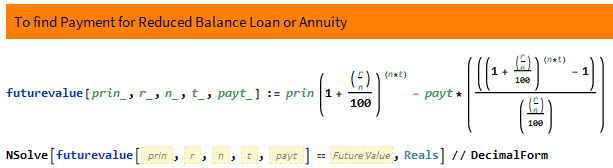 Julie has retired from work and has received a superannuation payment of $492800.
She has two options for investing her money.
Option 2
Julie could invest the $492800 in an annuity, instead of a perpetuity.
The annuity earns interest at the rate of 4.32% per annum, compounding monthly.
The balance of Julie’s annuity at the end of the first year of investment would be $480242.25
b. i. What monthly payment, in dollars, would Julie receive? 
ii. How much interest would Julie’s annuity earn in the second year of investment?
 Round your answer to the nearest cent.
Prin=492800, r=4.32, n=12, t=1, payt=?, Future Value=480242.25
Payt= 2800
Prin=492800, r=4.32, n=12, t=2, payt=2800, Future Value=?
FV=467131
Payment over 1 year =2800*12= 33600
Principal deduction= 480242.25 – 467131 = 13111.25
Total interest paid = 33600–13111.25= 20488.75
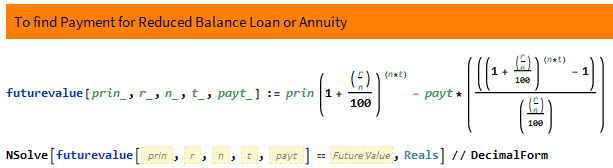 2018 Exam 2 Q6b2